ومان احمد نزار
مولاي نور الإسلام
تقديم الشركة:
شركة تشين-لايت هي شركة خاصة خاضعة للقانون الجزائري أخذت شركة كانديا كامتياز.
تأسست شركة كانديا على يد السيد فوزي البركاتي في عام 1999، في الموقع السابق لمصنع تشين-تشين
مصنع لعصير الليمون، والذي كان في الأصل شركة عائلية تقع عند مدخل مدينة بجاية.
 تنتج شركة تشين-تشن وتسوّق حليب UHT طويل العمر (حليب درجة حرارة عالية) تحت علامة CANDIA منذ ماي2001.
تاريخ الشركة
1950: تشين تشين (صودا)
1999: إنشاء تشين-لايت 1999: إنشاء تشين-لايت
18 أبريل 2001: أول علبة حليب في الجزائر
2015 : شراء موقع براقي (يوبلايت من قبل)
2016 : شراء موقع سطيف
2017 : شراء مزرعتين لـ تشين-أغرو :
مزرعة ألبان في برج بوعريريج.
مزرعة قمح لتغذية الأبقار في المسيلة .
تحليل الشعار :
الخلفية البيضاء إشارة إلى الحليب والنقاء. 
أما القطرة البيضاء فهي إشارة أكثر وضوحاً إلى الحليب.
 يشير اللون الأخضر في أسفل الشعار إلى الطبيعة، وبشكل أكثر تحديداً إلى السهول التي ترعى فيها الأبقار المنتجة للحليب. 
يتناسب الاسم الأزرق بشكل جيد مع الشعار، حيث يدل اللون الأزرق على الثقة والاستقرار. 
يشير الشعار إلى منتج طبيعي وعضوي وعالي الجودة.
منتجات
حليب أبيض :
مشروب الحليب:
مشروبات الفواكه :
Le maitre cuisinier:
الجبن :
Yaourt :
المنافسون الرئيسيون لكنديا :
Principaux clients de Candia :
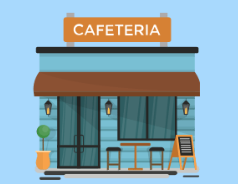 الموارد الداخلية لكانديا:
الطلب على كانديا :
حليب UHT : تتميز السوق الجزائرية بارتفاع معدل المواليد السنوي، حيث يبلغ عدد السكان باستمرار. سجل ديموغرافي يبلغ +9.3% سنوياً، ويعتبر الحليب منتجاً أساسياً للجزائريين .ويستمر الطلب على إنتاجه في الارتفاع.

كاندي شوكو: يوضح ازدهار الحليب المنكه في الجزائر تحولاً في عادات المستهلكين، تحفزه عوامل اجتماعية واقتصادية وتسويقية. هذه الظاهرة تقدم تأثيرًا إيجابيًا على صناعة الألبان الجزائرية، لذلك فإن الطلب على إنتاجها فيي تزايد مستمر.
إنتاج الحليب :
فيما يلي تطور إنتاج كانديا في الجزائر في عامي 2022 و2023:
600 DA
145 DA
170 DA
125 DA
140 DA
130 DA
المزيج التسويقي :
المنتج + السعر :
الأزرق والأبيض:
 تعكس هذه الألوان المهيمنة رموز ألوان علامة كانديا التجارية، مما يخلق تماسكاً بصرياً قوياً. 
يلهم اللون الأزرق الثقة والأمان، 
بينما يستحضر اللون الأبيض النقاء والطبيعية.
الأحمر:
 يرتبط بالعاطفة والطاقة والنكهة، ويستحضر ثراء الحليب كامل الدسم
الأخضر :
هو اللون الرئيسي للعبوة، ويرمز إلى الانتعاش والصحة والراحة
الأزرق : 
يرتبط بالانتعاش والخفة
البني:
يستخدم للرسوم التوضيحية للشوكولاتة
الأصفر : 
هذا هو لون
الكوليسترول
المكان :
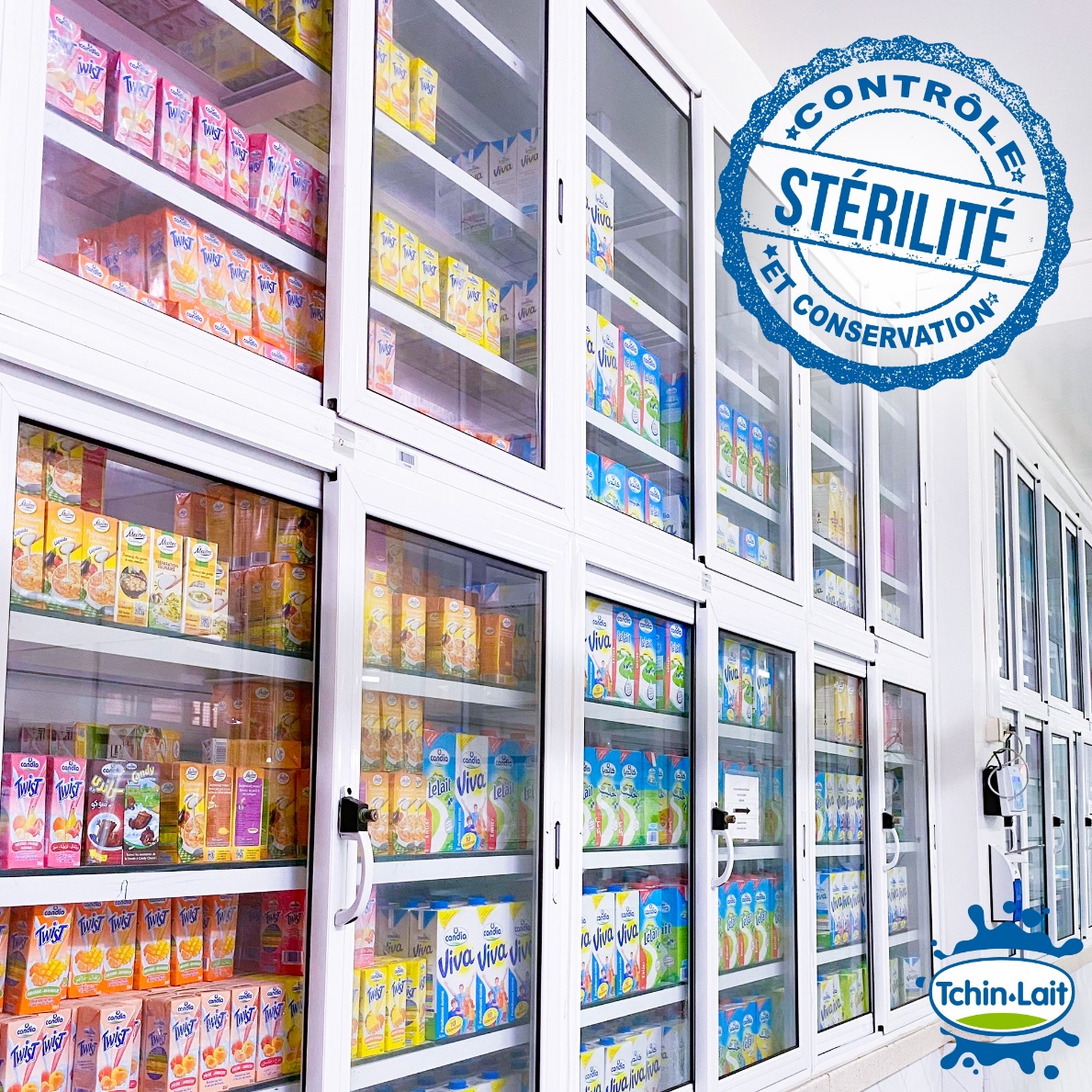 تعمل كانديا مع تجار التجزئة للبيع مباشرةً للمستهلكين.
يمكنك العثور على منتجاتها في محلات السوبر ماركت.
قنوات التوزيع القصيرة
الشعار :
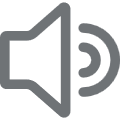 ترويج:
التوزيع :
يمكّن البرنامج من تتبع شاحنات التوصيل في الوقت الفعلي، مما يوفر رؤية كاملة لسلسلة التوريد
تحليل SWOT
نقاط قوة بورتر الخمس 5
المنافسون :
المنافسون الرئيسيون لـ”كانديا“ هم ”سومام“ و”هدنة“ و”أوبي“...
- حماية الابتكارات والعلامات التجارية أمر ضروري للحفاظ على الميزة التنافسية.

الزبائن :
نظرًا لأن المستهلكين الجزائريين حساسون تجاه الأسعار، فيمكنهم التحول بسهولة إلى بدائل أرخص إذا ارتفعت أسعار كانديا.
يمكن لتفضيلات المستهلكين وولائهم للعلامة التجارية وتفضيلهم للجودة أن تخفف من هذه القوة التفاوضية.
تعمل كانديا عمومًا في قطاع BtoC وأحيانًا في قطاع BtoB.

الموردين :
توريد المواد الخام، لذا فإن الاعتماد على واردات الحليب المجفف يمنح الموردين قدرة كبيرة على المساومة، خاصة في حالة انقطاع التوريد.
إن وجود تعاونيات الألبان القوية وارتفاع تكاليف المدخلات يمكن أن يعطي الموردين بعض القدرة على المساومة.

المشاركون المحتملون :
الحواجز أمام الدخول، وارتفاع تكاليف التركيب، والمعايير التنظيمية الصارمة والحاجة إلى التوزيع .
سمعة العلامة التجارية: تستفيد كانديا من السمعة الراسخة التي يتمتع بها الوافدين الجدد.

المنتجات البديلة :
تفضيل منتجات الألبان: تقاليد استهلاك منتجات الألبان في الجزائر منتجات الألبان في الجزائر يقلل من هذا التهديد إلى حد ما.
بدائل الألبان الرئيسية في كانديا هي: عصائر الفاكهة والمشروبات الغازية والشاي والقهوة.
تحليل PESTEL
تمييز تسويق كانديا عن غيره:
تزرع العلامة التجارية صورة ودودة وصديقة للعائلة، ترتبط بلحظات المشاركة والمتعة حول منتجات الألبان.
تقوم كانديا بانتظام بتطوير منتجات ونطاقات جديدة مصممة خصيصًا لتلبية توقعات المستهلكين الجزائريين.
يتم تطوير رسائل ووسائط اتصال محددة لكل هدف، مما يضمن صدى أكبر ودعمًا قويًا.
تستخدم كانديا حملات إعلانية أصلية وعالية التأثير تعرض المواقف اليومية والقيم العائلية.
شكرا لحسن استماعكم